Mack T-12 Reference Data Review
Jim Rutherford
April 2, 2011
Words
What happened to the test keys in the TMC dataset?

 Zack and I did the best we could to identify parts batches associated with tests in the dataset. If labs swapped batches into kits, there could be errors in our designation. I am including the dataset in case you want to provide corrections.

 I noticed an error I made in A7 of the procedure. RRPTRMLcylinder should be RPTRMLcylinder and RRPCLWcylinder should be RPCLWcylinder.

 “11.6.3.1 Correction Factor for Average Cylinder Liner Wear—For all test (sic) using Batch R piston ring and cylinder liner hardware, multiply the average cylinder liner wear from 11.6.3 by 0.58 to get the final average cylinder liner wear result.”

  I show original targets or ranges for 821. Didn’t have time to go back and find target period.

 And now, the first batch of pictures …
Outlier screened Cylinder Liner Wear
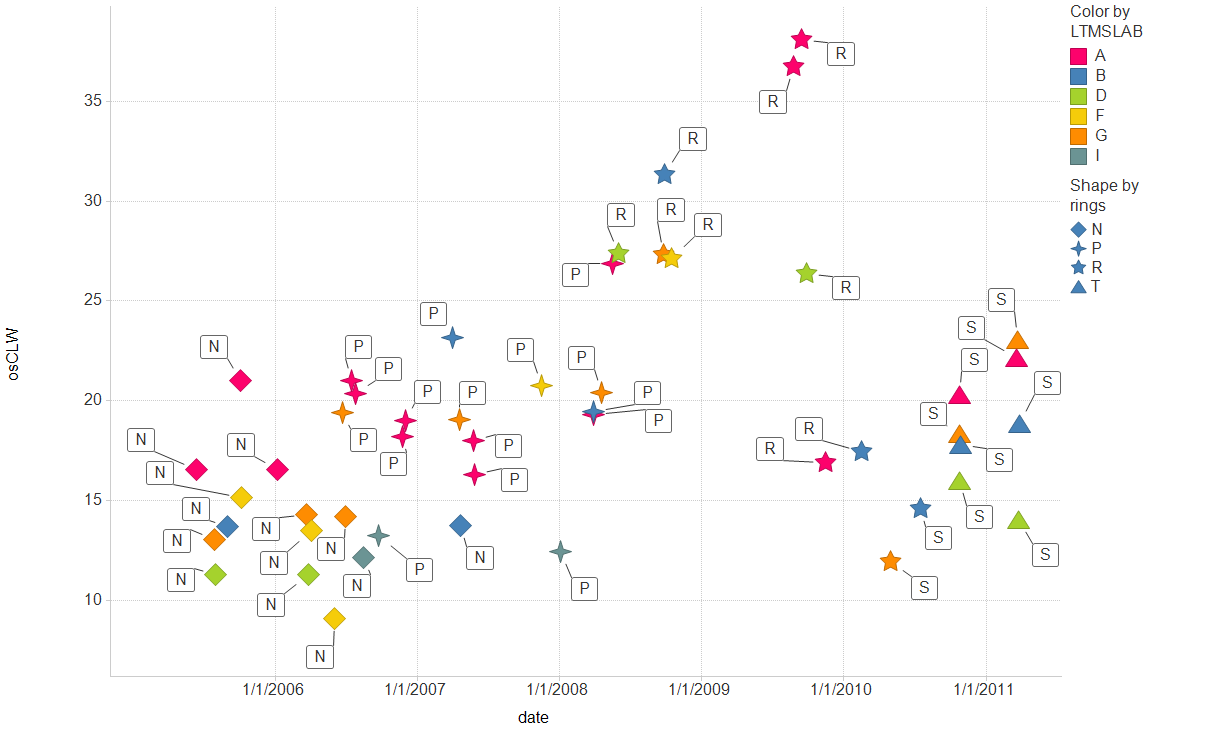 IND: ( 821-1 , 821)
Labels indicate liner batch
Outlier screened, industry corrected Cylinder Liner Wear
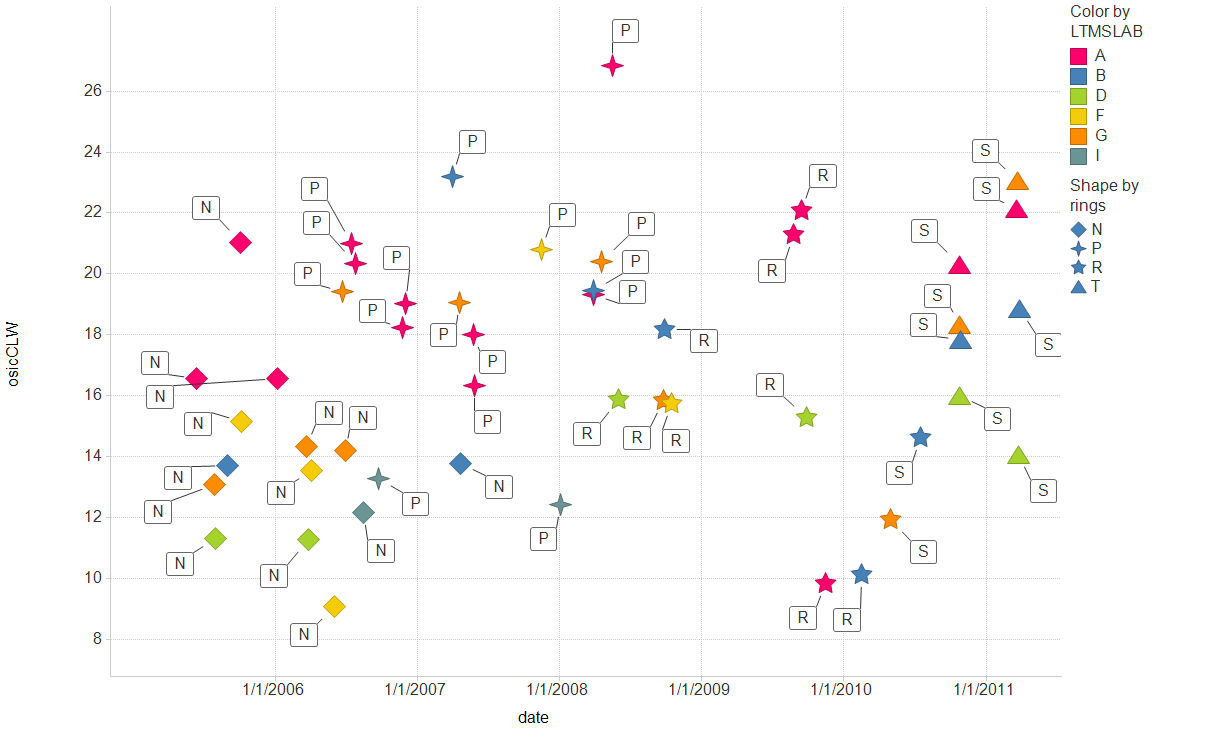 IND: ( 821-1 , 821)
Labels indicate liner batch
Outlier screened, industry corrected Cylinder Liner Wear
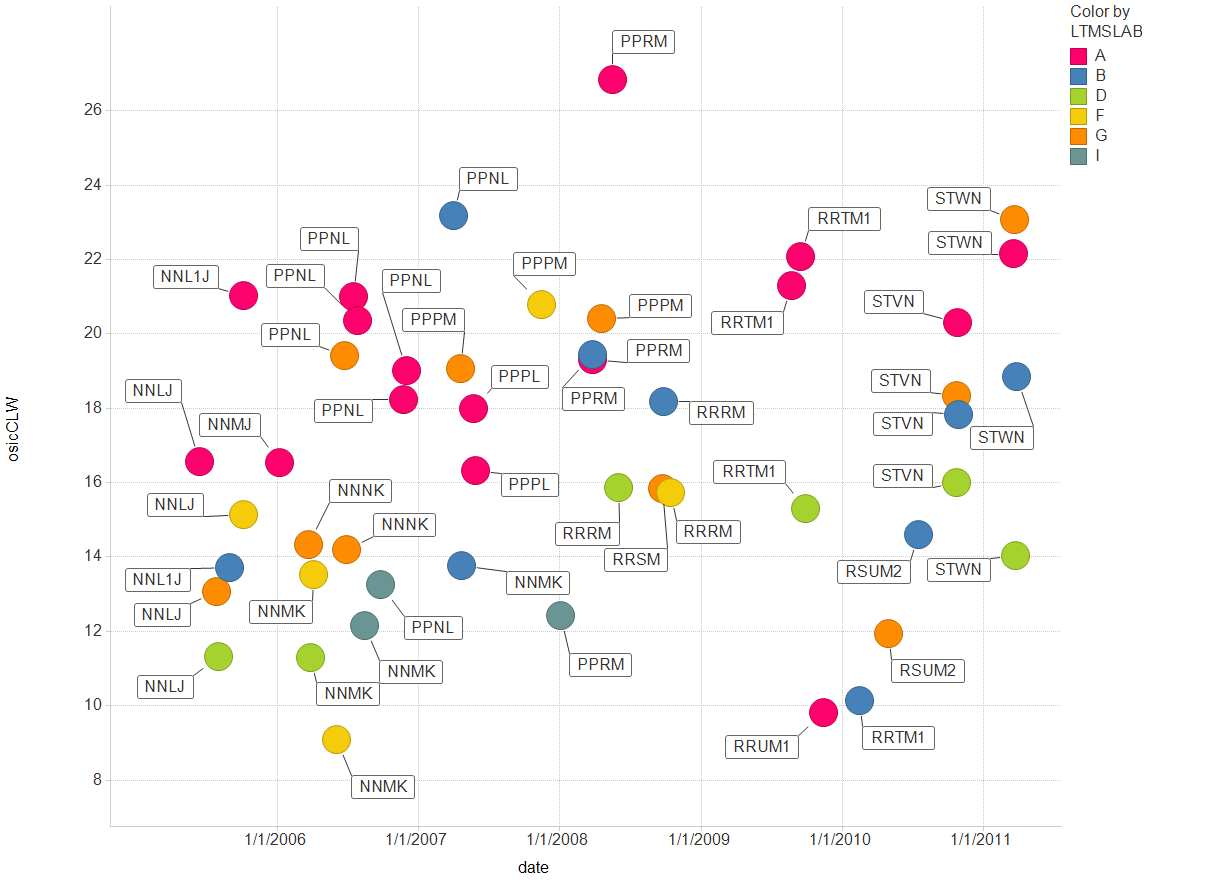 IND: ( 821-1 , 821)
Labels indicate  batches for (liners, rings, rod bearings, main bearings)
ln(Pb) IND: ( 821-1 , 821)
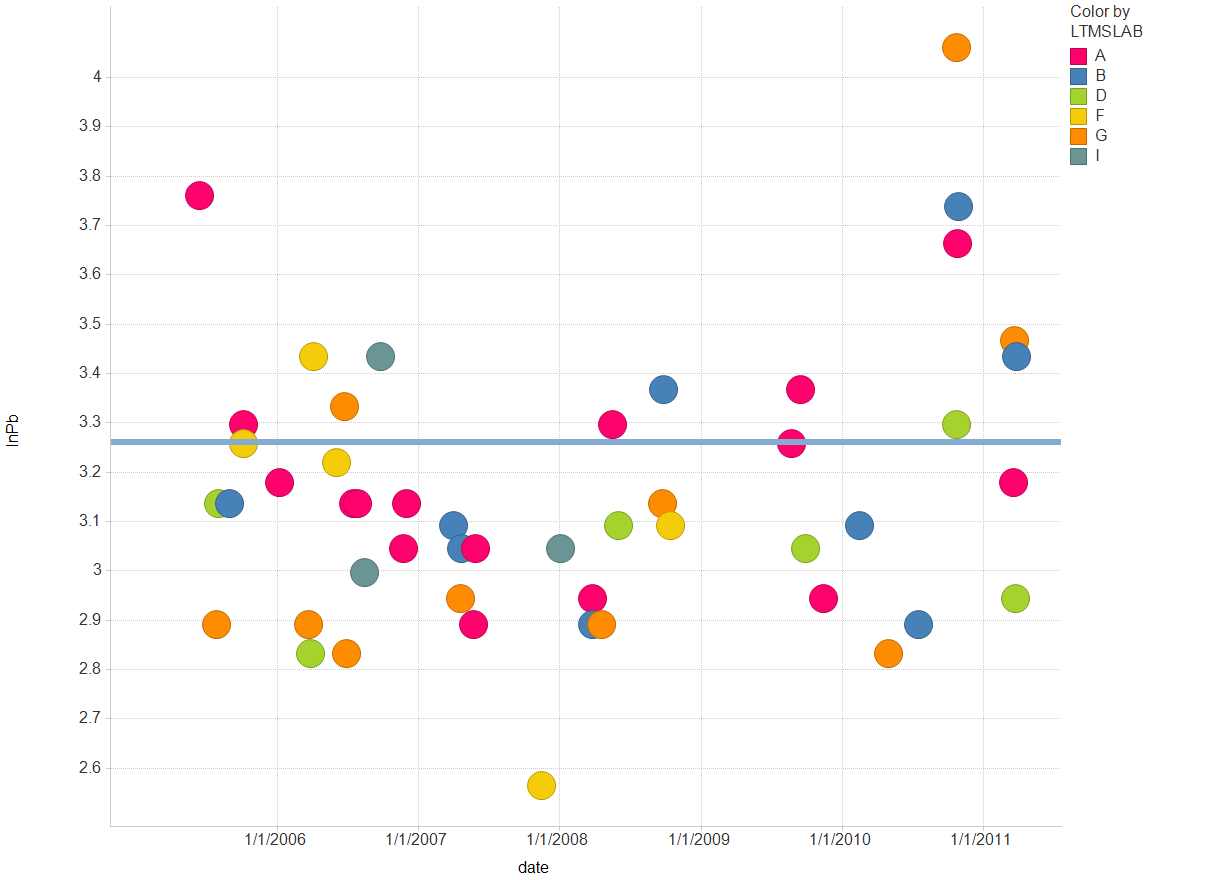 Pb IND: ( 821-1 , 821)
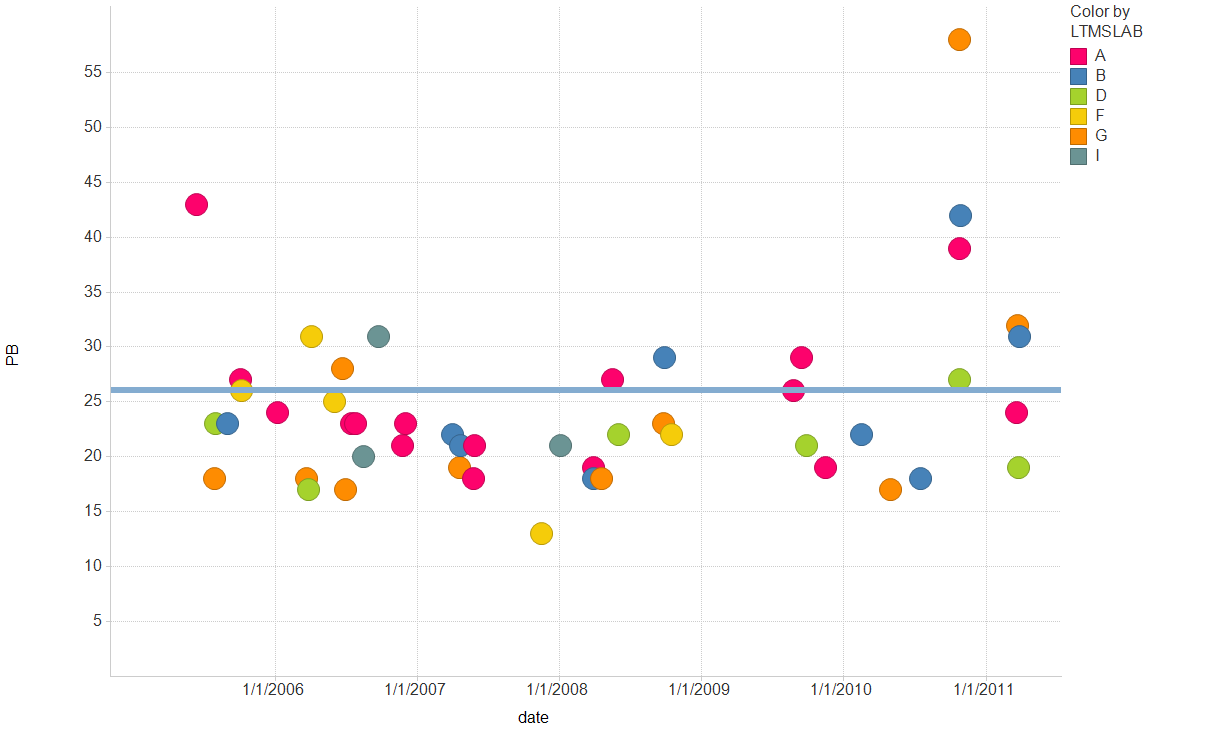 ln(Pb2) IND: ( 821-1 , 821)
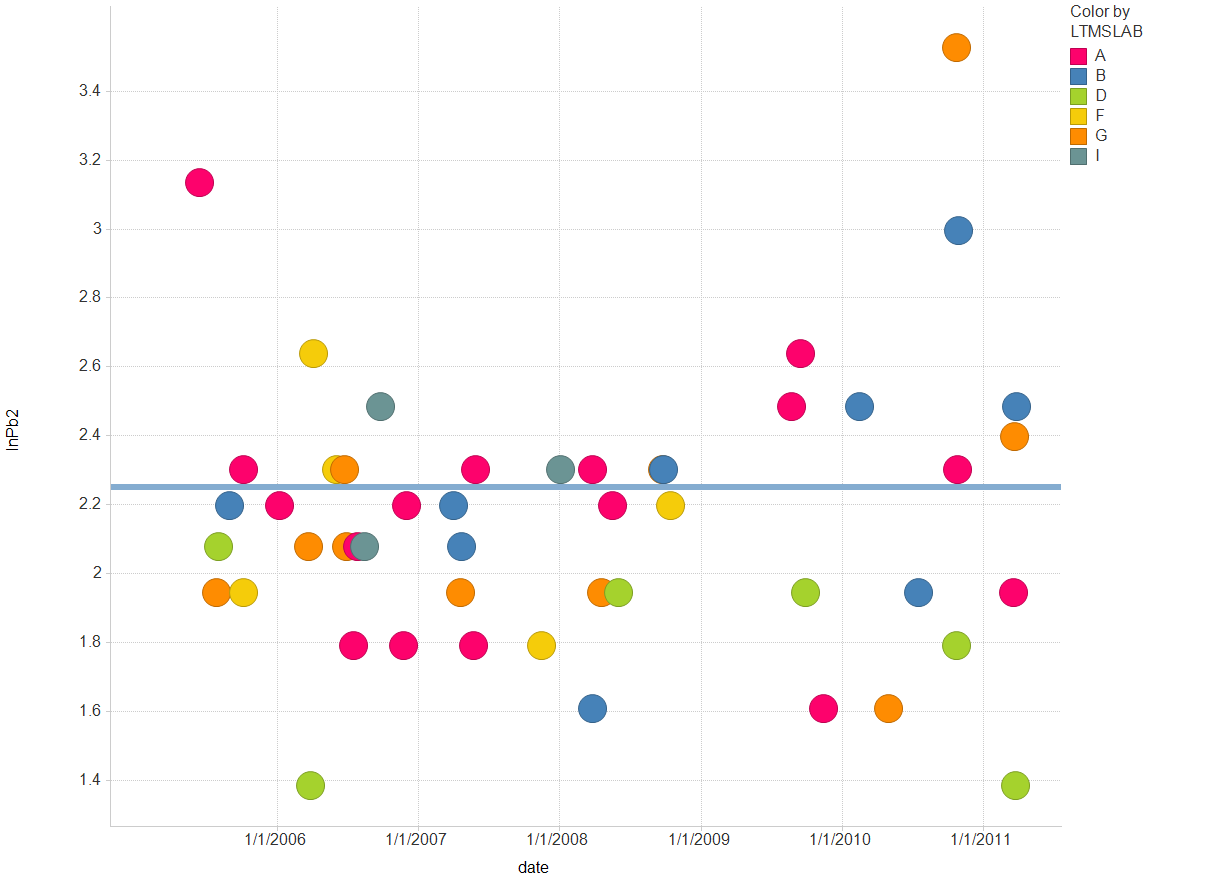 Pb2 IND: ( 821-1 , 821)
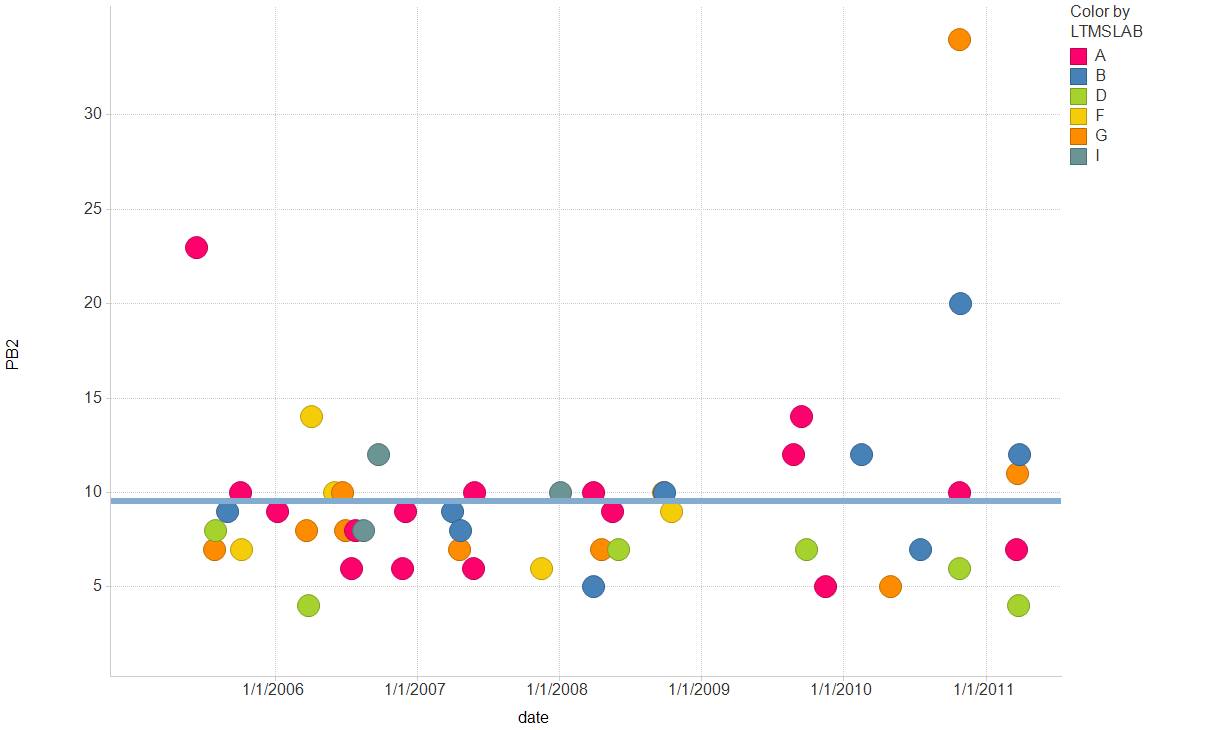 ln(OC) IND: ( 821-1 , 821)
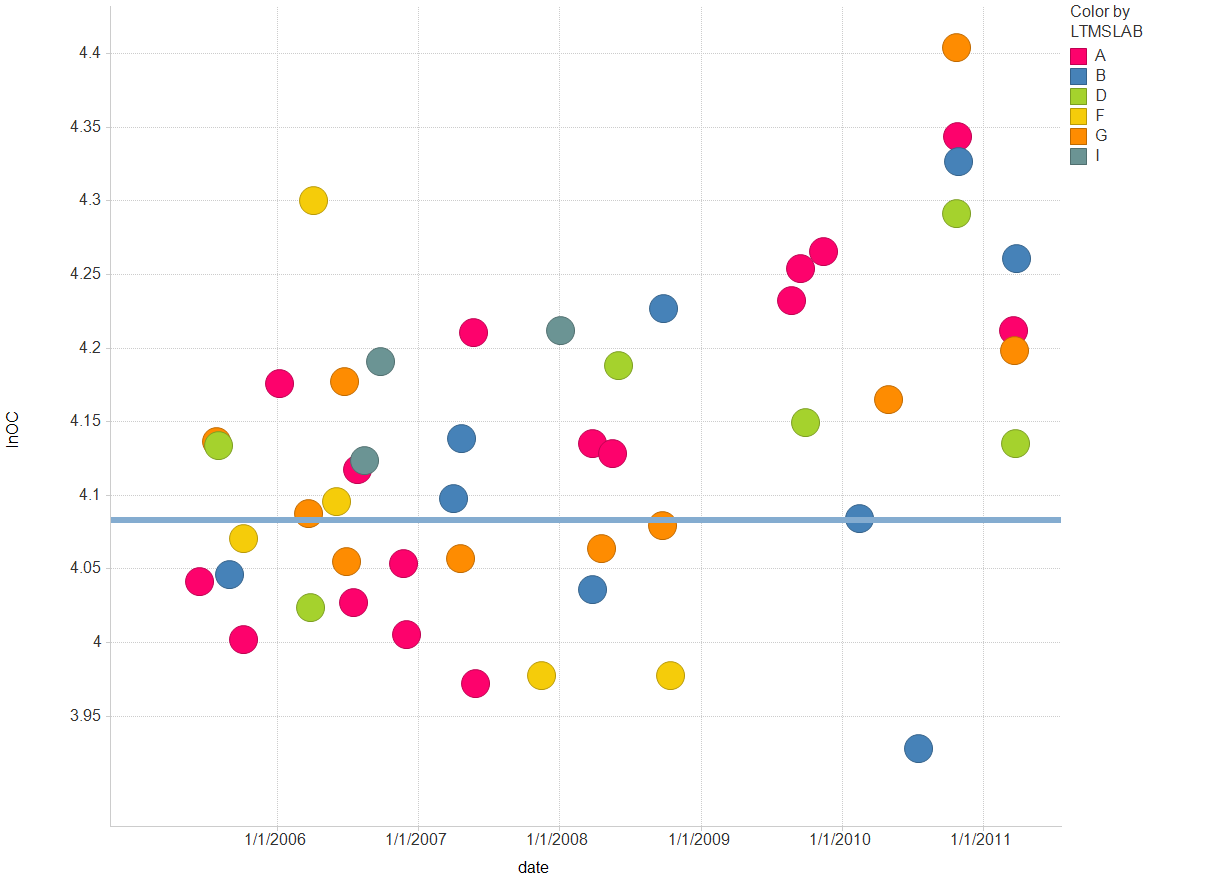 OC IND: ( 821-1 , 821)
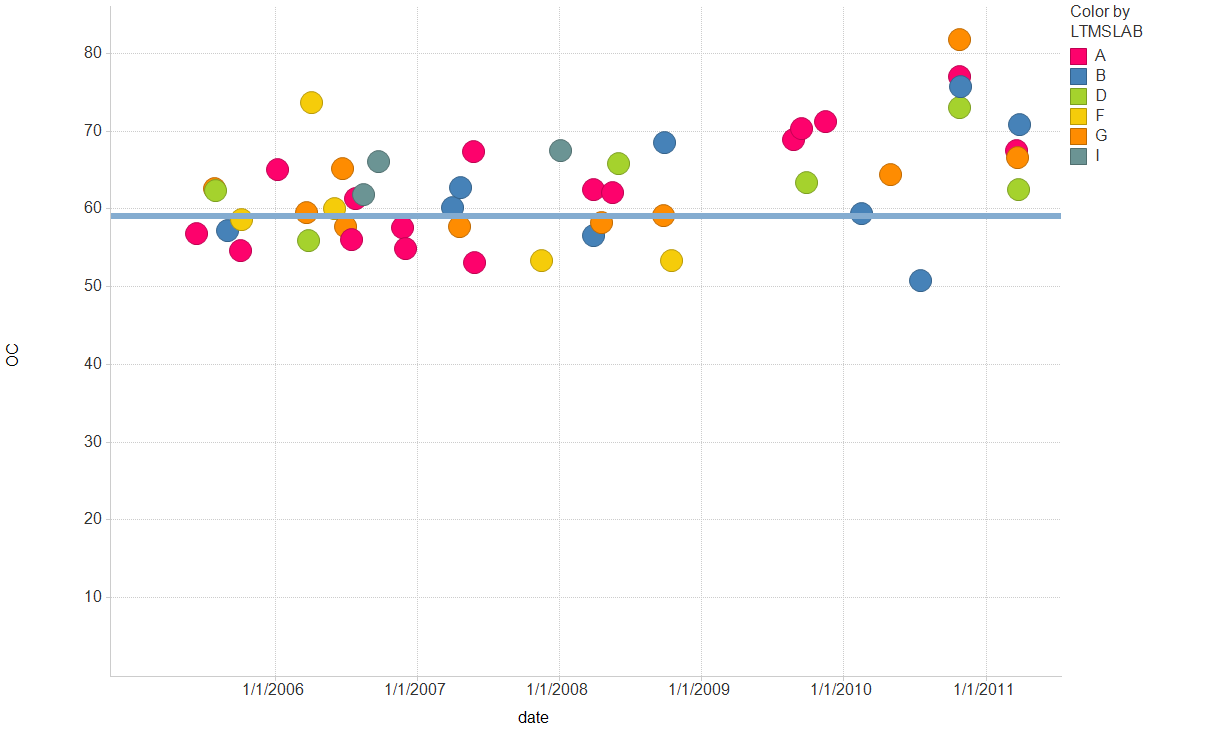 TRWL IND: ( 821-1 , 821)
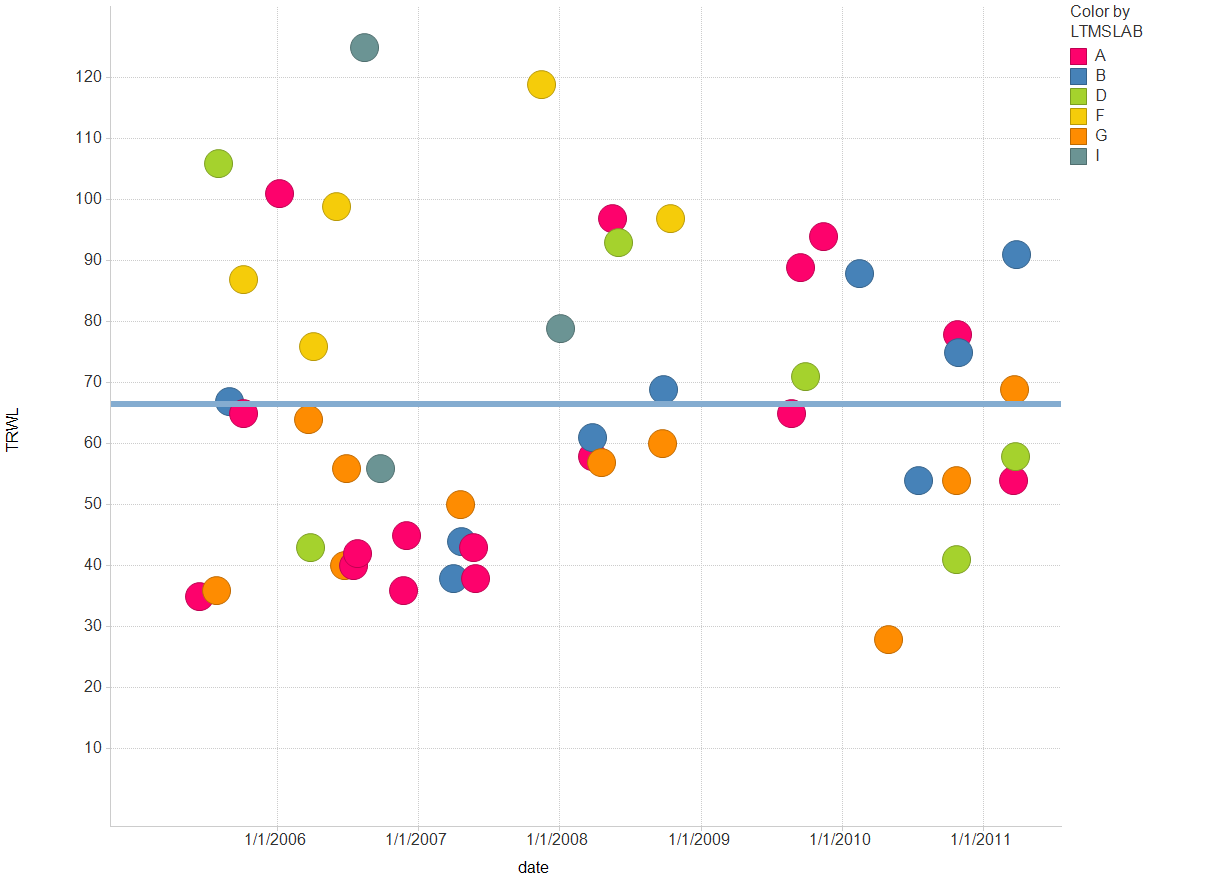